Focus: air




a – make a curve, go up to the top, come back down and flick 
i - start at the top, come down and flick. Lift and dot 
r – start at the top, come down, bounce back up and over
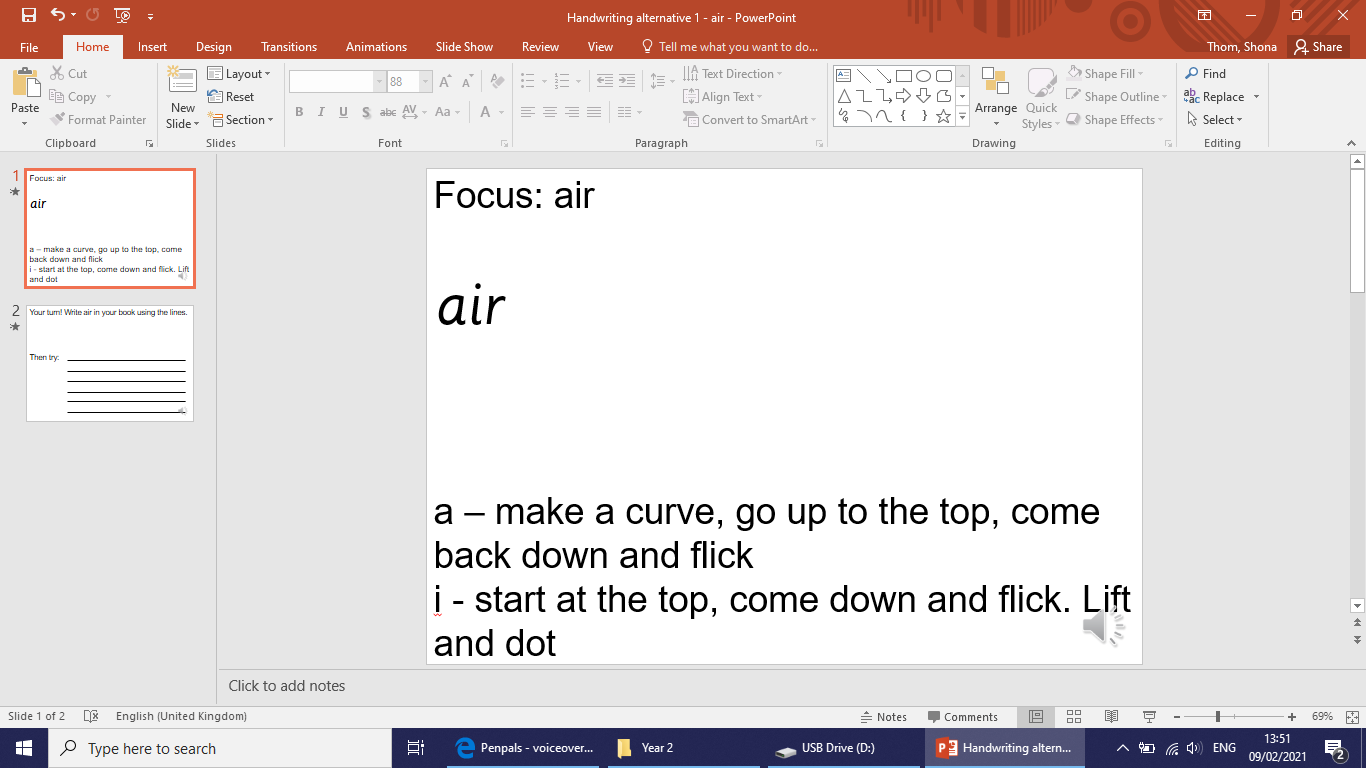 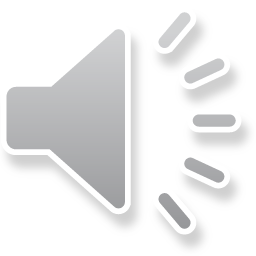 Your turn! Write air in your book using the lines.




Then try:
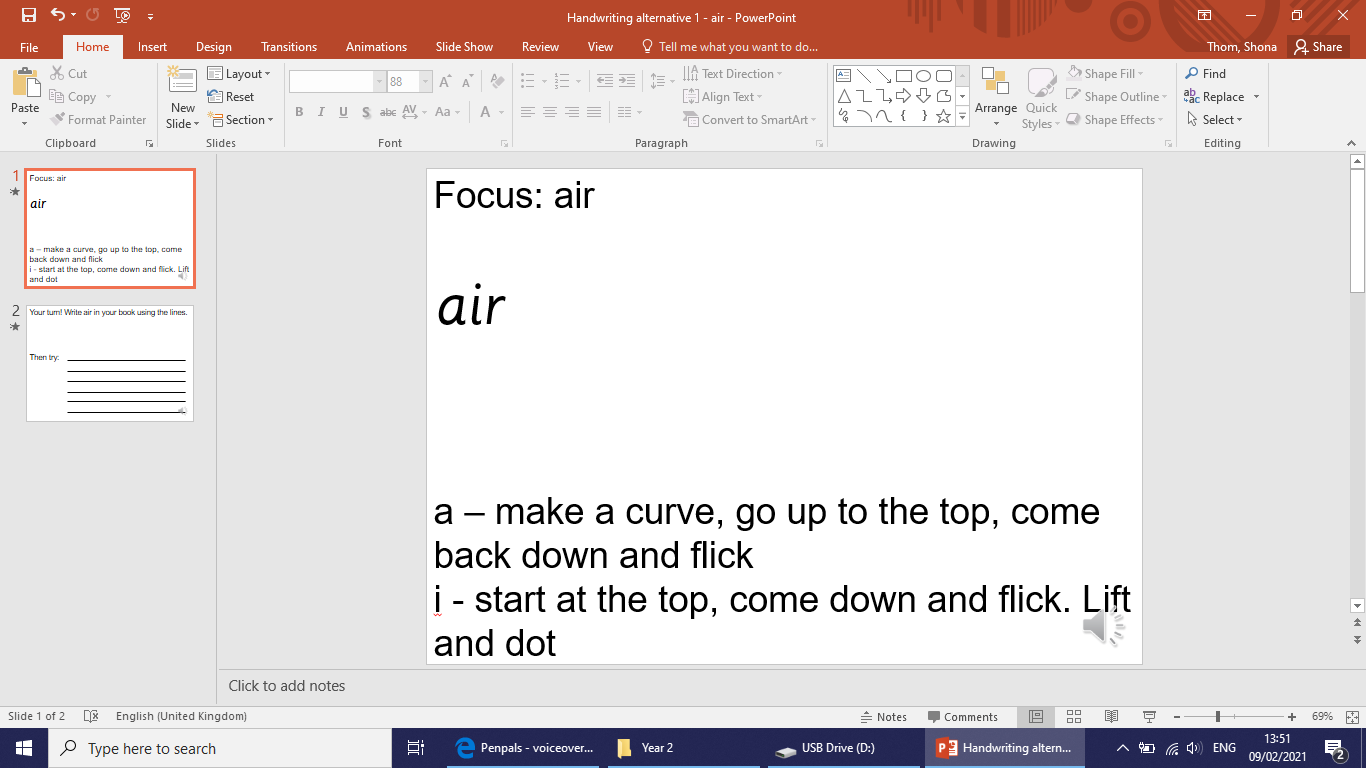 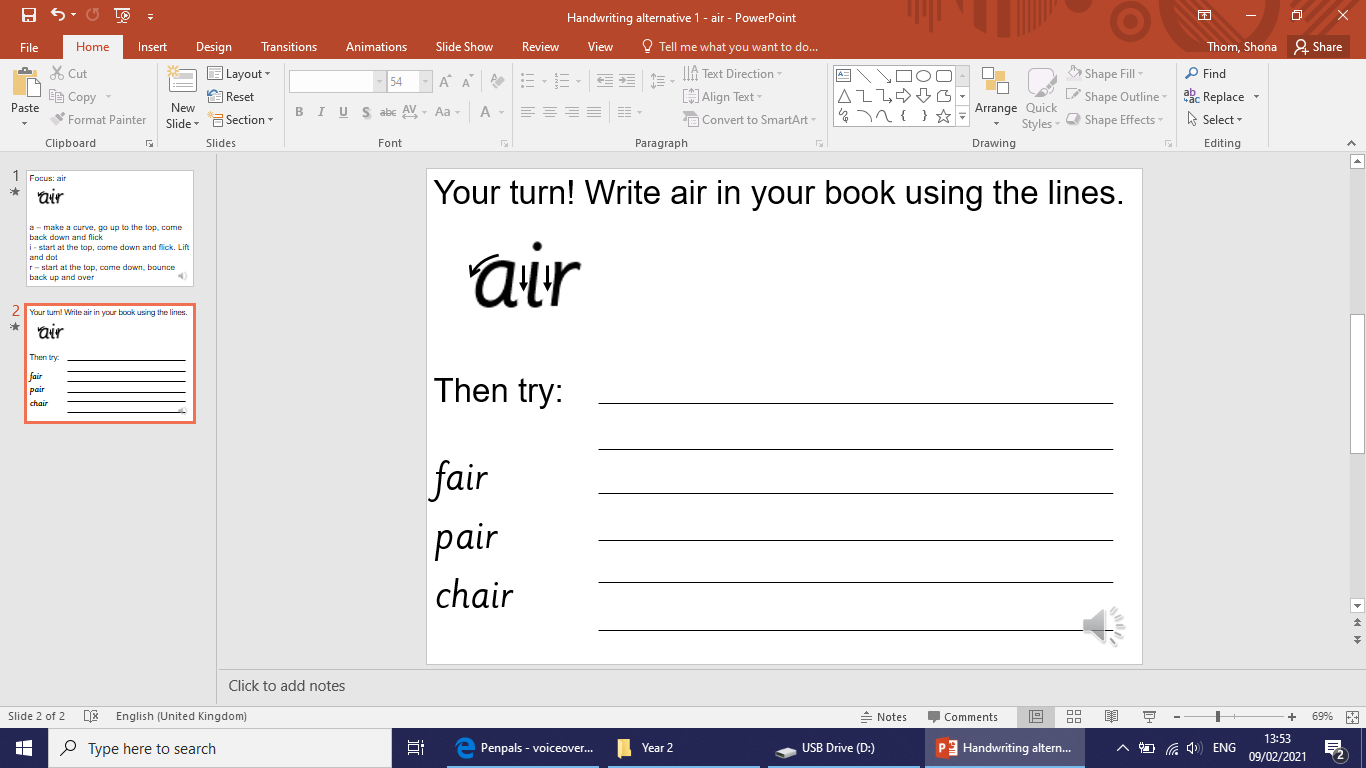 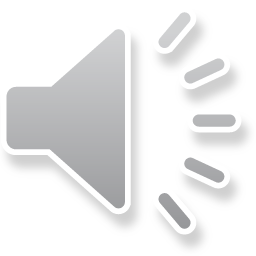